Monte Carlo Simulation of Electron Photoemission from Alkali Antimonide Semiconductors
Pranav Gupta
Cornell University
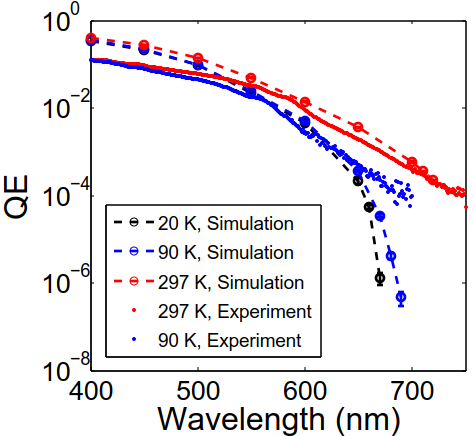 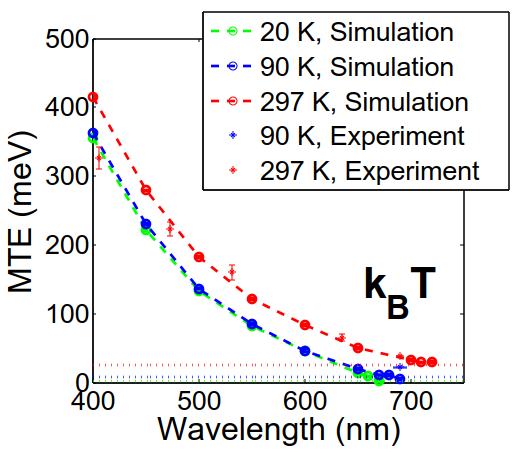 October 18, 2016
Electron Beam Brightness
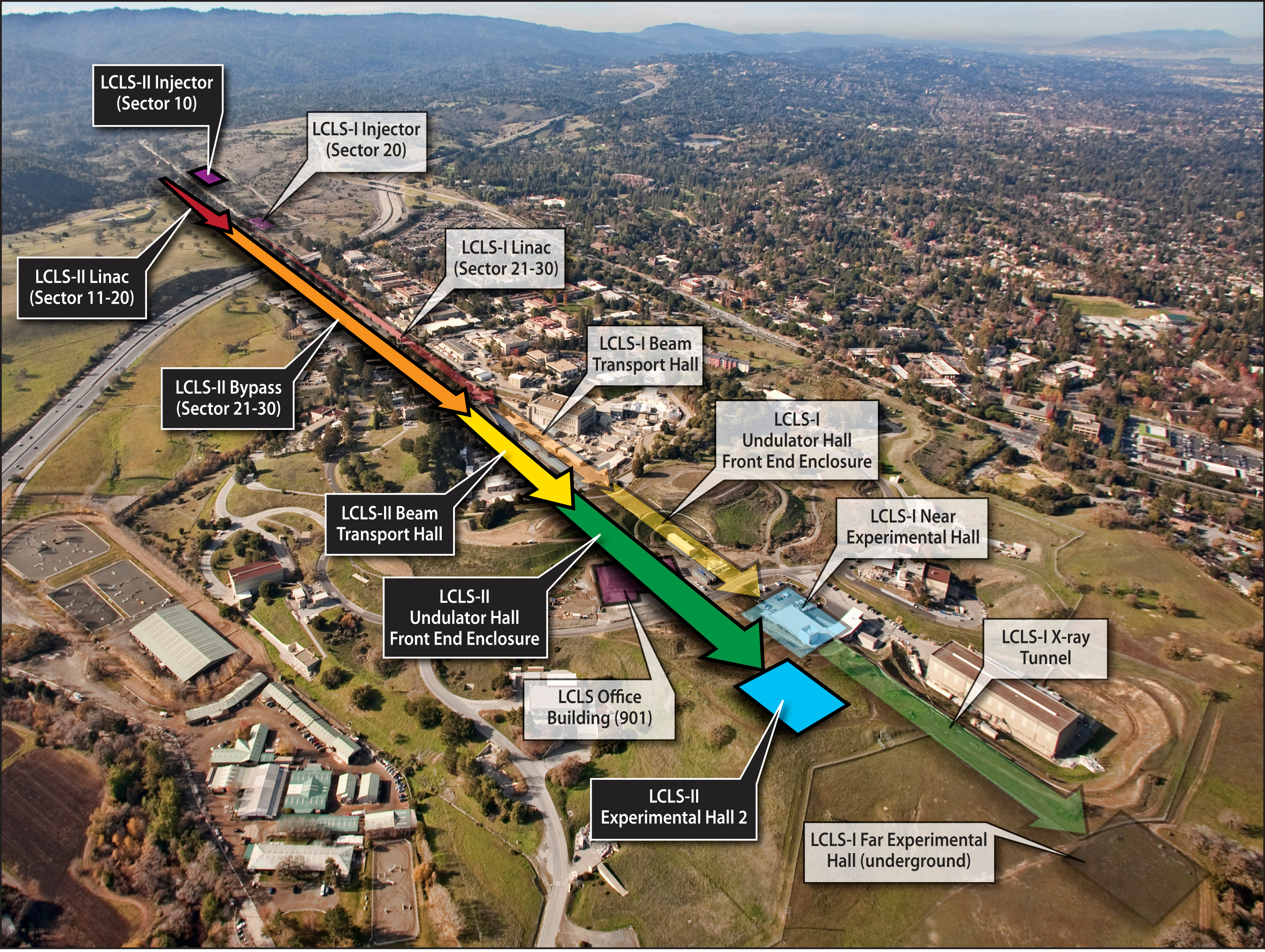 “Density in the phase space of electrons in the beam”
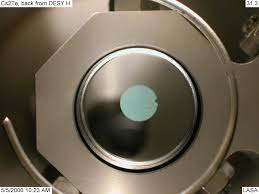 LCLS II Free Electron Laser
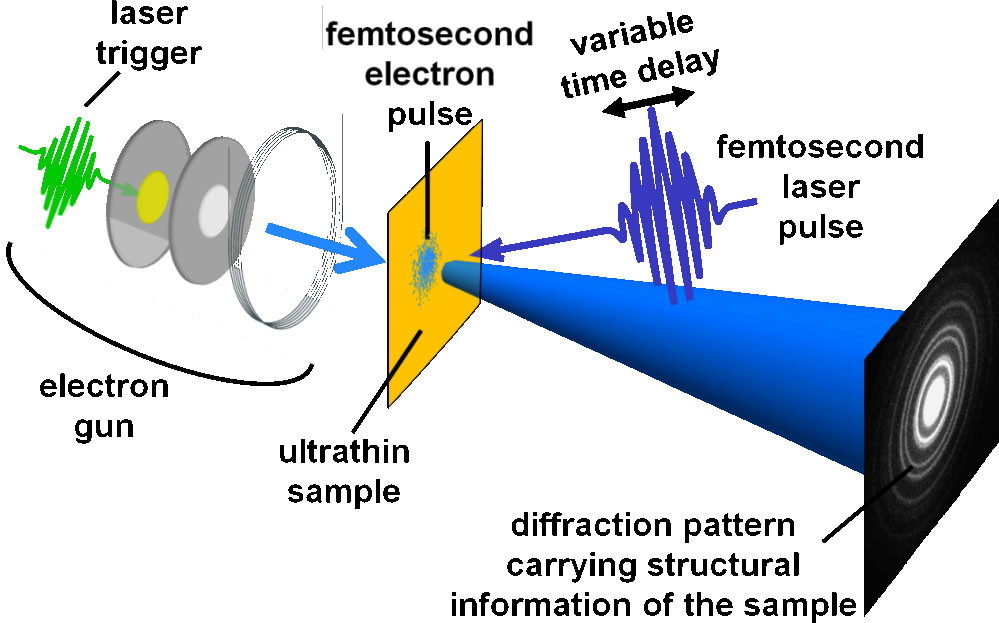 Photocathode properties:
QE (electrons/photon)
MTE (mean transverse energy of electrons coming out)
Response time
Lifetime (days, months, etc.)
Ultrafast Electron Diffraction
[Speaker Notes: What do we mean by brightness? It is the density in phase space. 
Why do we care for bright electron beams?
Limit on the shortest FEL wavelength is set by the beam brightness. (Point laser to the formula and tell the improvement you can have if beam brightness could go up by an order of magnitude, or you can reduce the length of the linac by cutting down on gamma, the relativistic electron energy)
Also, easier to create short, coherent bunches of electrons in order to perform single shot electron diffraction of samples within small setups (lower de Broglie wavelength?), compared to traditional X-rays. (Give an idea of how difficult it is to use X-rays.)
How do we create beams? From photocathodes (define “photocathode”).
What else do we care for? (define each term: QE, MTE in brightness obvious, UED response time should be sub-ps)
From an operating point of view, we want them to last long
%%
Brightness definition
Applications of bright e beams
How bright beams help litho, fel?
State of the art
Higher energy of X-ray photons if beam bright
Single shot ultrafast electron diffraction, 10^5 e per bunch coherent over 10 nm; time sub-ps
Electrons have higher scatt cross section
UV metals, visible light possible, MTE better than metals]
Why Alkali Antimonides?
Can ask the fundamental question: 
what is the ultimate limit to emittance?
QE higher than metals
Sub-picosecond response time, faster than NEA GaAs used in streak cameras
Lifetime longer than cesium-activated GaAs photocathodes
Why a Monte Carlo Simulation?
Reproduce the measured photoemission properties
QE, Mean Transverse Energy, Response Time
Predict photoemission properties in unexplored experimental conditions (mostly ultracold temperatures) 
Include relevant physics: e-ph scattering, band bending, temperature effects (going beyond analytical models)
Put forward experimental measurements aimed at understanding photoemission in alkali antimonides
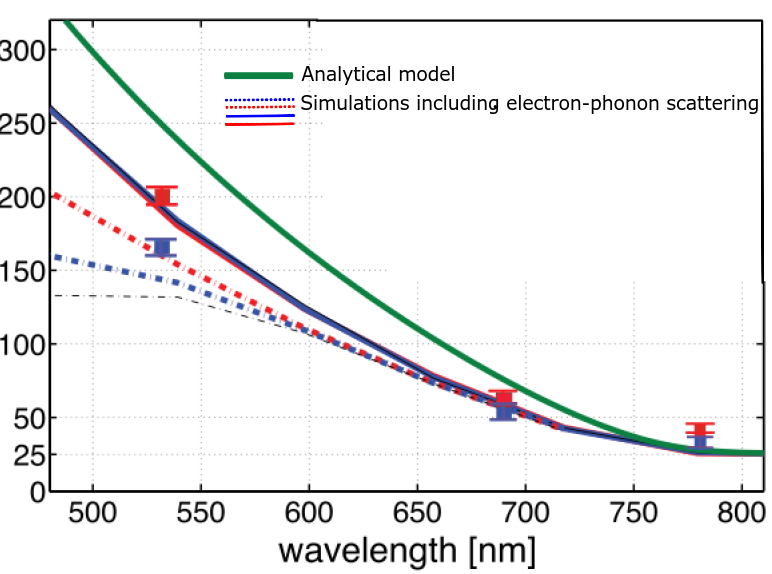 Analytical (green) not adequate; but
 simulations match
MTE (meV)
Lee et al, APL
[Speaker Notes: GaAs response time may be very high (what conditions?); vacuum sensitive
Can play with band bending profiles
Study effect of temperature
Same energy as X-rays but lower de Broglie wavelength
The code is “alive” and allows implementation of other physics like scattering at the surface during the emission step

%%]
Photoemission model
3-step photoelectric emission process (Spicer) for Cs3Sb-
   Absorption of light to create electrons in the conduction band (consider only Г valley)
Transport of electrons within the cathode; scatter with polar optical phonons (dominant scattering mechanism in Cs3Sb)
Emission of electrons from surface
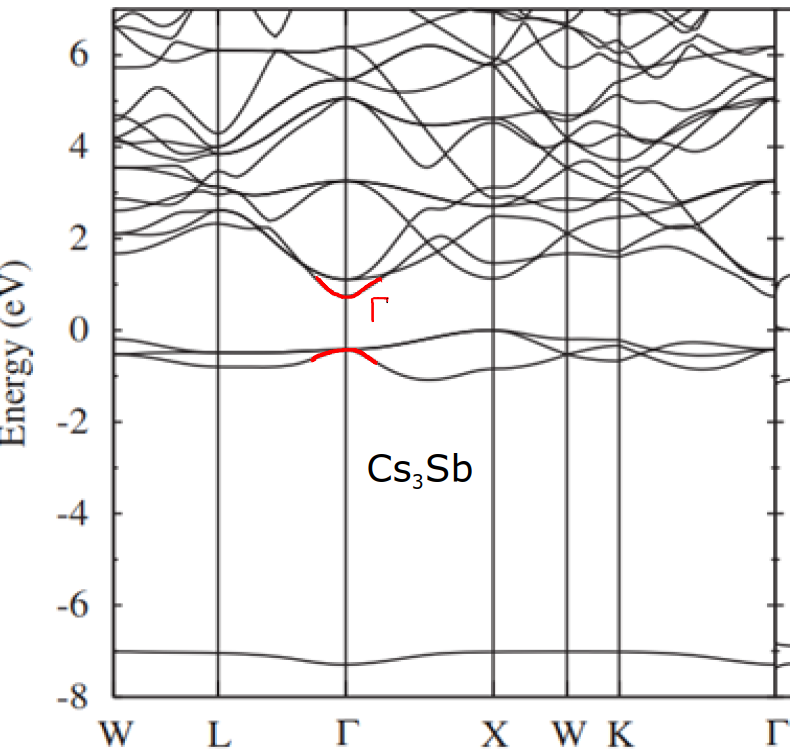 Band gap corrected to actual band gap from the DFT value 0.9 eV
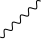 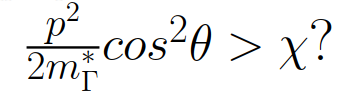 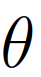 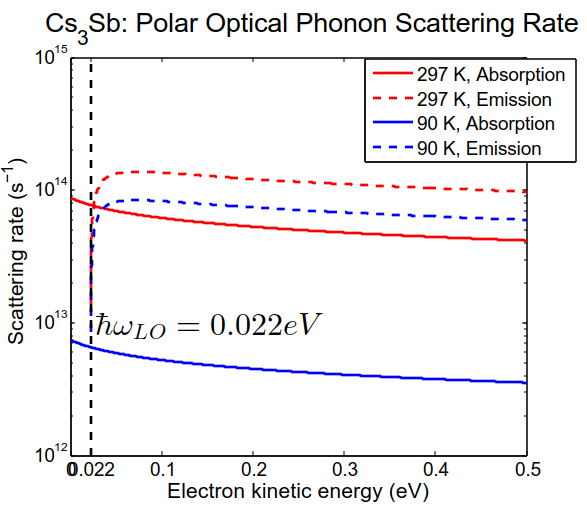 Scattering  angles depend on electron energy: energy ↑ then angles↓
Crystal polarization properties from Lorentz oscillator model
hν
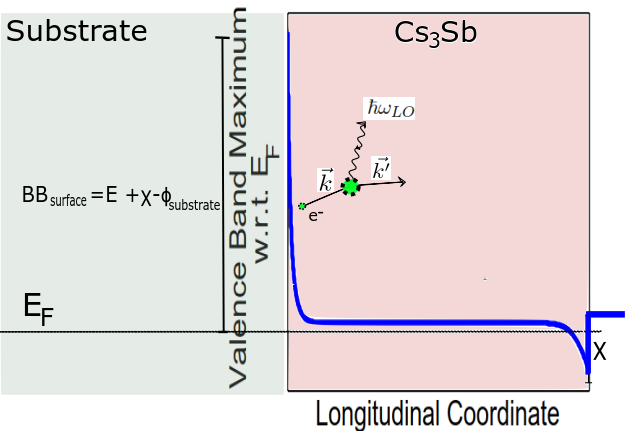 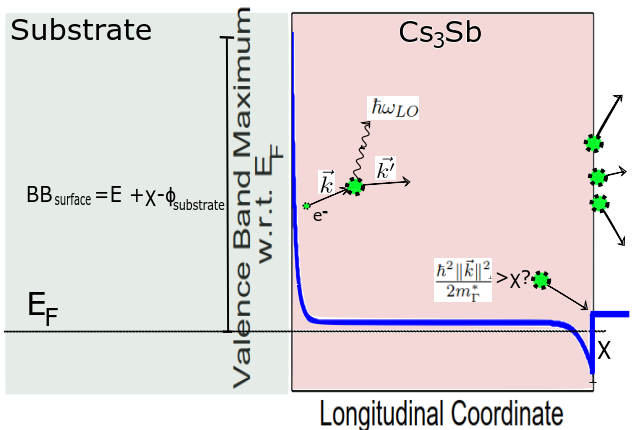 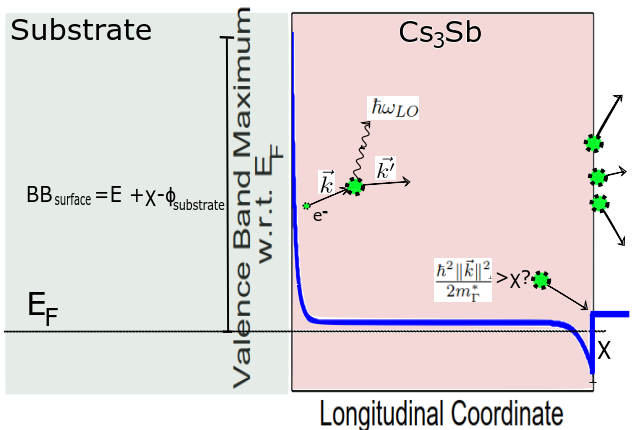 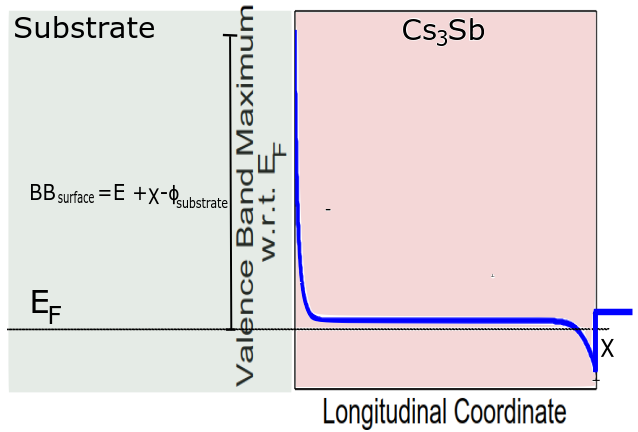 [Speaker Notes: The workhorse for the community is a semi-classical, 3-step model of photoemission. First we generate out-of-equilibrium electrons that scatter via phonons; e-e scattering is negligible in semiconductors

Be slow in the transition from chunk 1 to chunk 2
They move to the surface- a 1d rectangular barrier (affinity). Let me walk you through the algorithm I use. Generate electron positions , then assign initial energies; single, isotropic, parabolic valley, so initial directions isotropic; kill electrons with energies less than phonon energy (a little caveat there)]
Photoemission model
3-step photoelectric emission process (Spicer) for Cs3Sb-
   Absorption of light to create electrons in the conduction band (consider only Г valley)
Transport of electrons within the cathode; scatter with polar optical phonons (dominant scattering mechanism in Cs3Sb)
Emission of electrons from surface
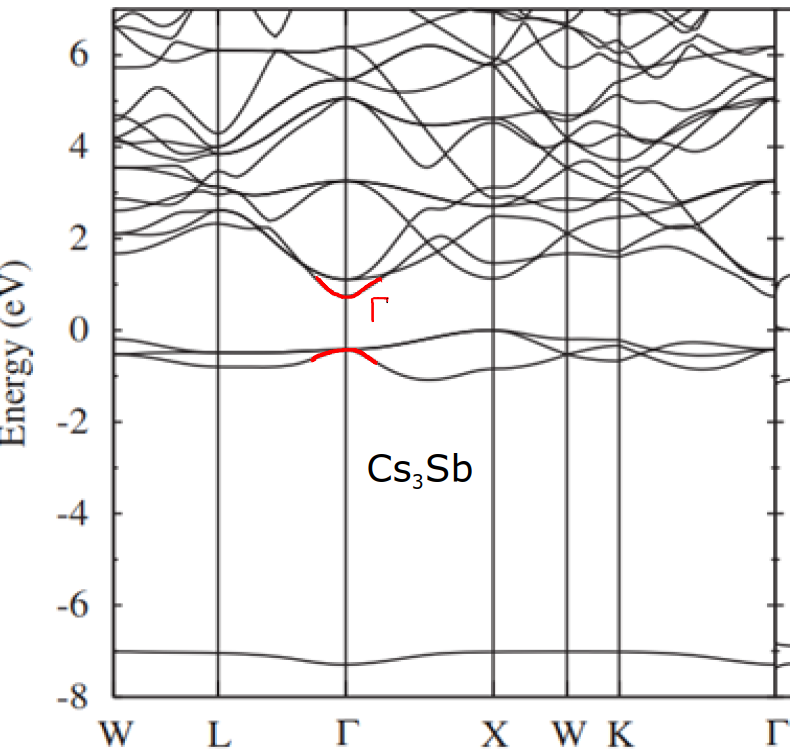 Band gap corrected to actual band gap from the DFT value 0.9 eV
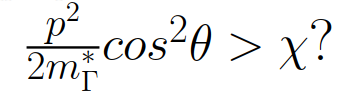 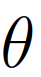 hν
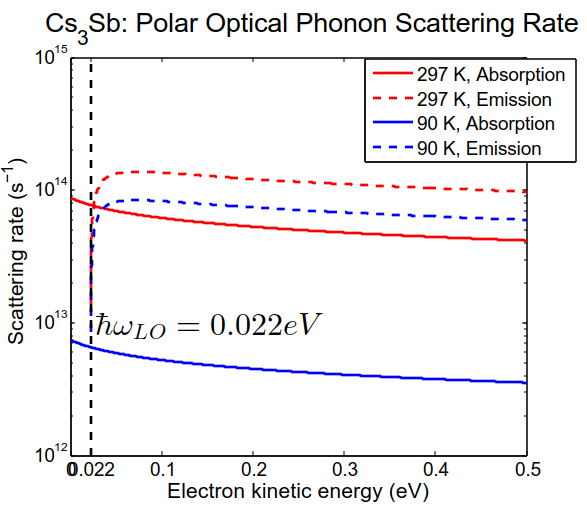 Scattering  angles depend on electron energy; energy ↑angles↓
Crystal polarization properties from Lorentz oscillator model
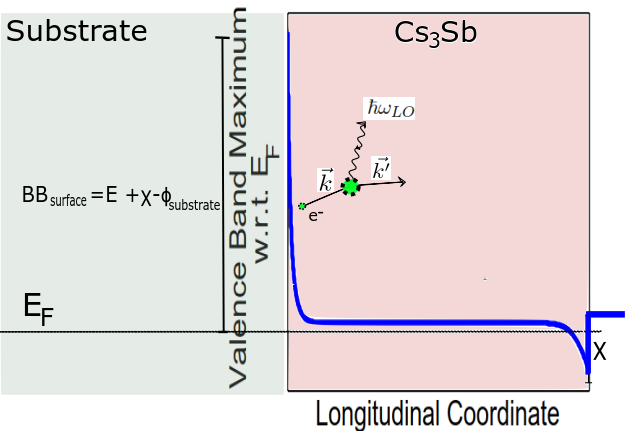 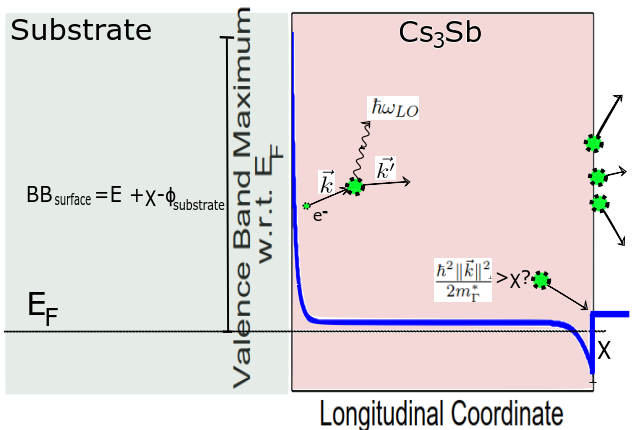 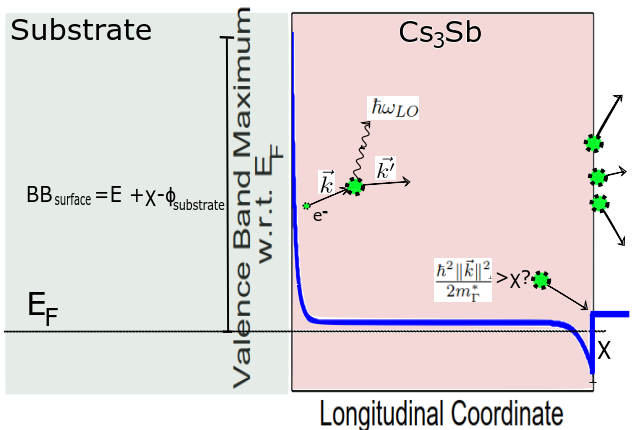 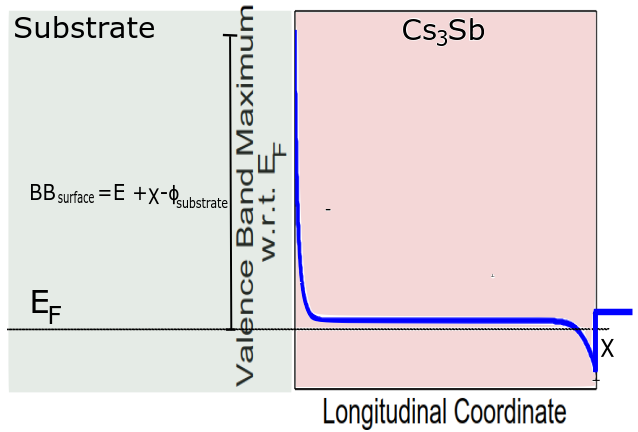 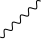 [Speaker Notes: The workhorse for the community is a semi-classical, 3-step model of photoemission. First we generate out-of-equilibrium electrons that scatter via phonons; e-e scattering is negligible in semiconductors
They move to the surface- a 1d rectangular barrier (affinity). Let me walk you through the algorithm I use. Generate electron positions , then assign initial energies; single, isotropic, parabolic valley, so initial directions isotropic; kill electrons with energies less than phonon energy (a little caveat there)]
Absorption of Electrons
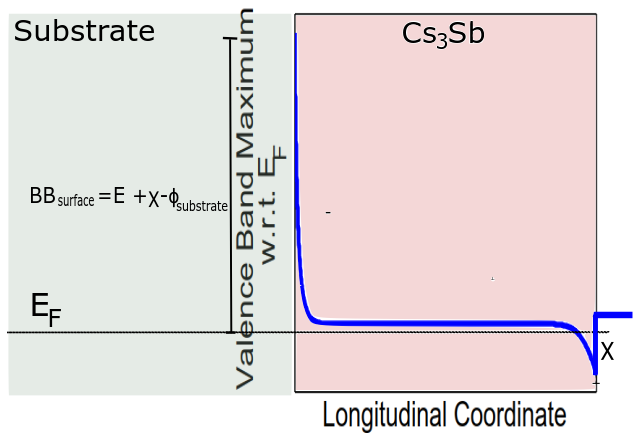 Absorption coefficient from Lorentz oscillator model fit
Charge transfer from substrate and surface states cause bending of bands
Tweaks absorption of light; electrons get an acceleration
Cs3Sb naturally p-type; notice the Fermi level existing below the VBM, due to high p-doping (nA)!
Band gap versus temperature from electron-phonon coupling; no appreciable change in band gap below 50 K
Density of states with Urbach tail to account for disorder
Absorption coefficient a function of depth
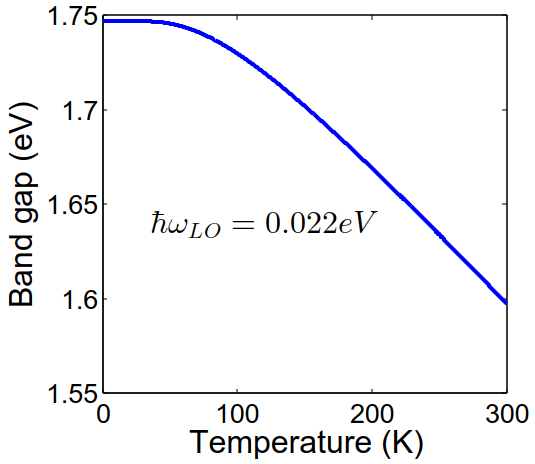 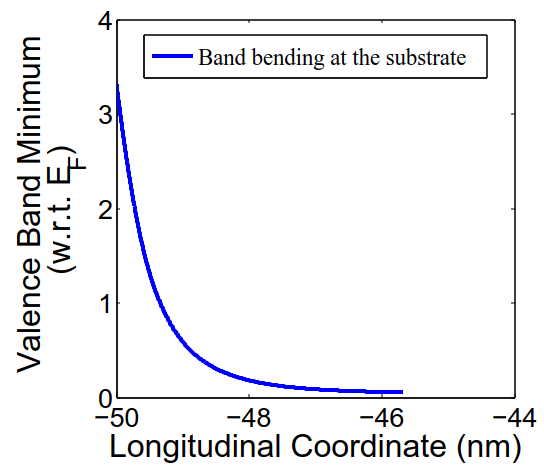 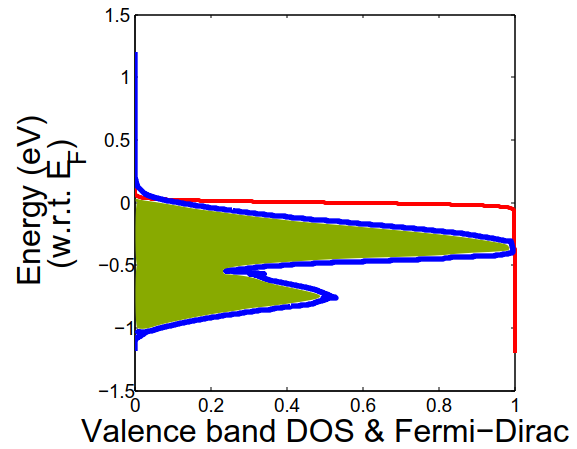 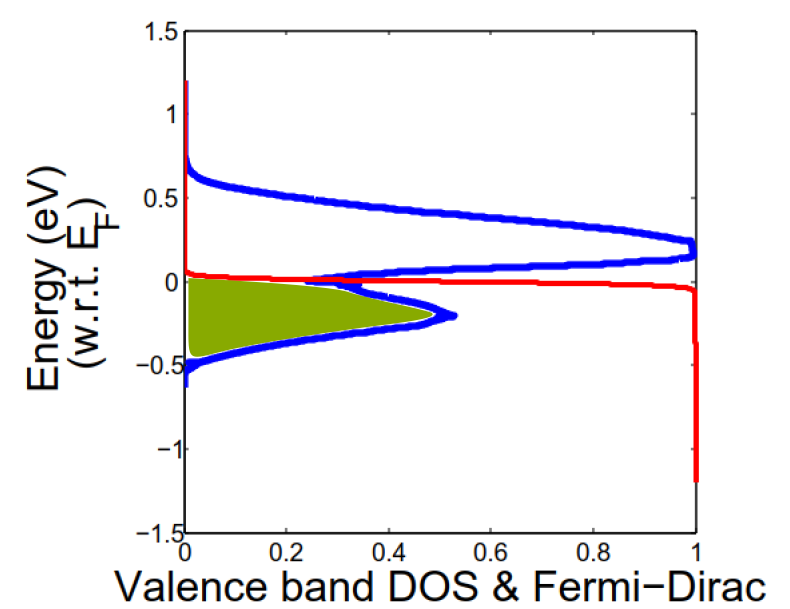 Emission
Longitudinal momentum should be enough to overcome the electron affinity- 1D tunneling problem (χ=0.45 eV from experiments [Spicer])





IMPORTANT: transverse momentum is not conserved during emission 
GaAs has a pristine surface, but does NOT show momentum conservation
We assume conservation of transverse energy instead
Effective affinity depends on band bending at the vacuum interface (BBsurface): crucial for determining the true work function
True work function Eg+χ-BBsurface, instead of just Eg+χ
BBsurface=-0.35 eV (ad-hoc parameter)
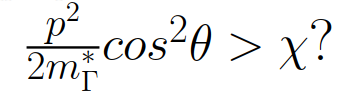 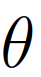 [Speaker Notes: Momentum conservation not seen to be true, even for pristine surfaces. So need not conserve momentum. But transverse energy conservation works.
Effective affinity: surface band bending amount important, as affinity defined from CBM (or VBM, difference is only Eg)  at the surface
0.067 m_e effective mass of GaAs, but still MTE not doing crazy stuff due to the hugely different masses]
Front illumination/ ’reflection’ mode
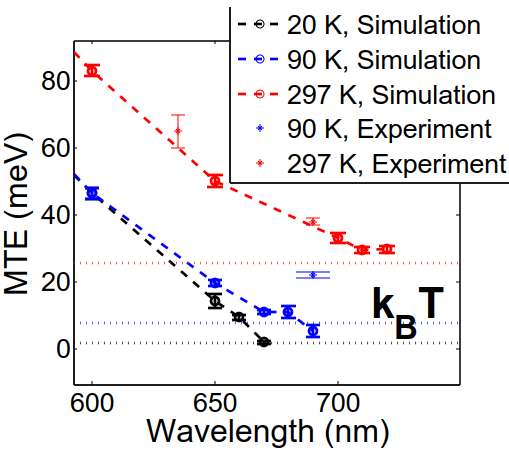 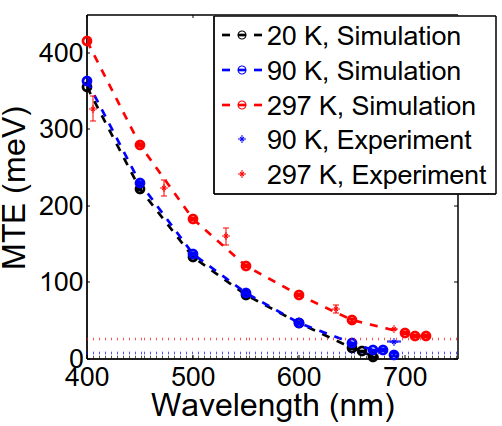 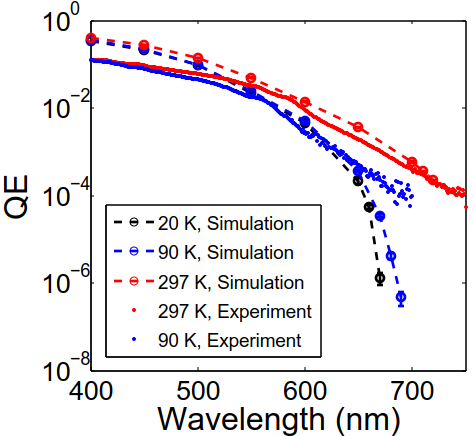 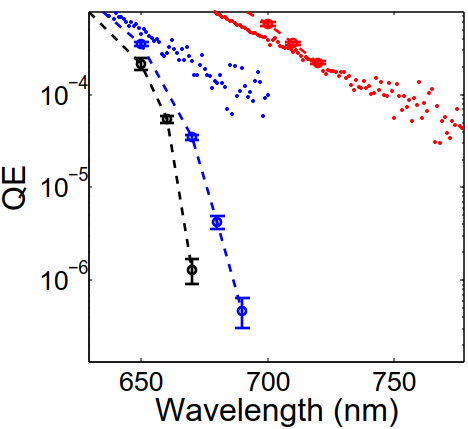 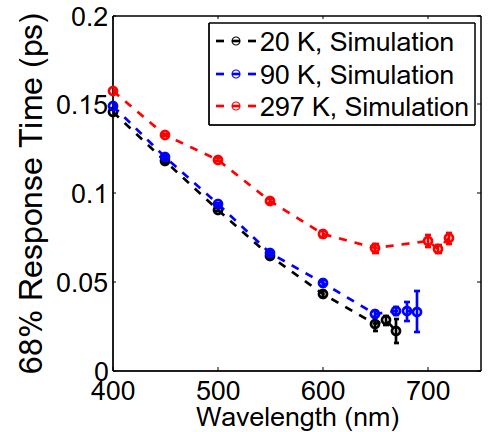 QE, MTE match; MTE kT
Response time ~ 100 fs; 
faster response at longer wavelengths!
Thickness 150 nm
Reflection mode
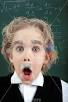 [Speaker Notes: 20 K slightly lower than 90 K in qe , but MTE much lower due to kT asymptote. Show the 3 horizontal lines on the plot.]
Back illumination/ ’transmission’ mode
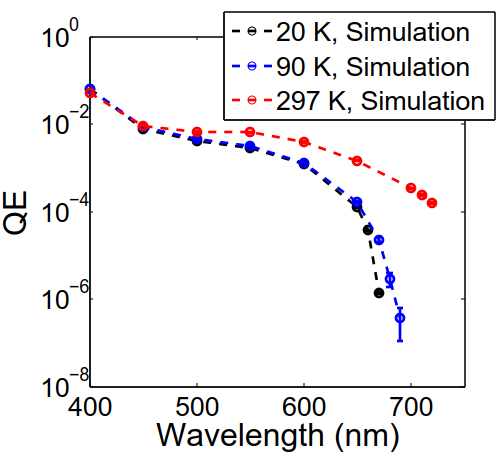 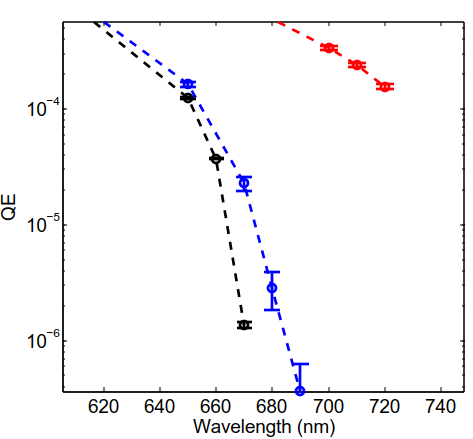 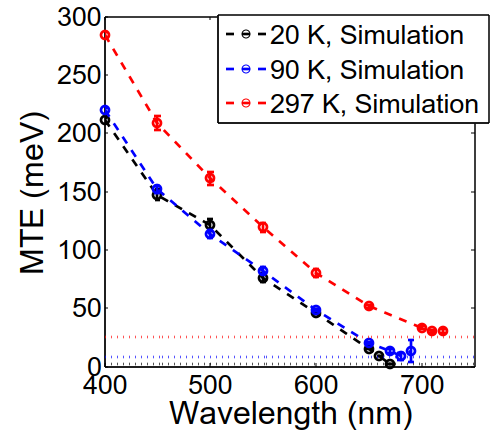 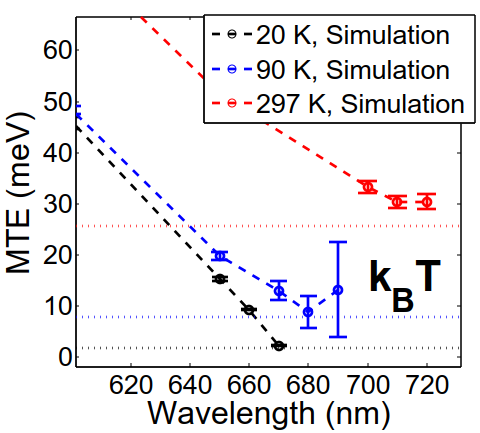 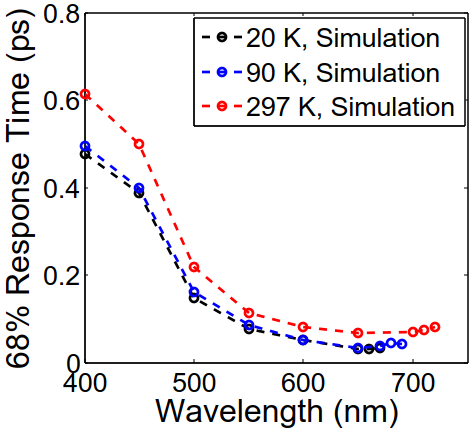 Thickness 150 nm
Transmission mode
QE lower
MTE lower, still goes to kT
[Speaker Notes: QE lower, MTE also lower, response time higher as electrons come all the way from the back to the surface]
Why does QE drop so much?
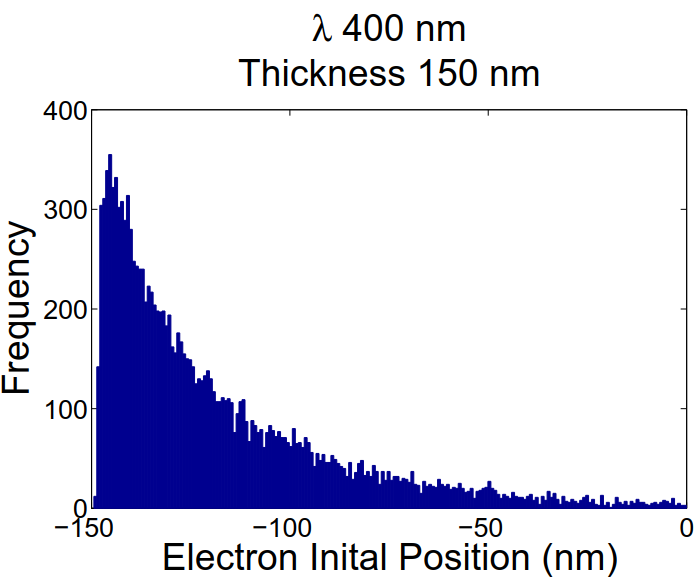 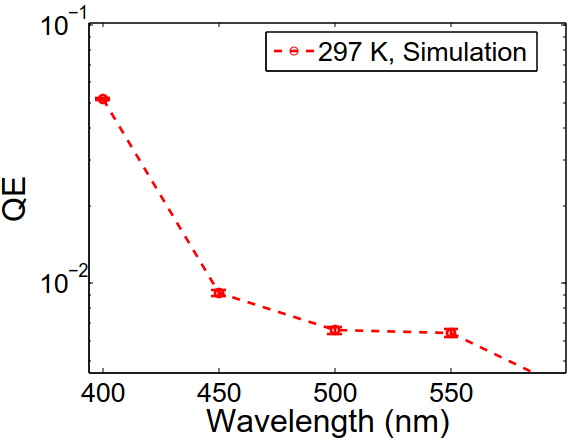 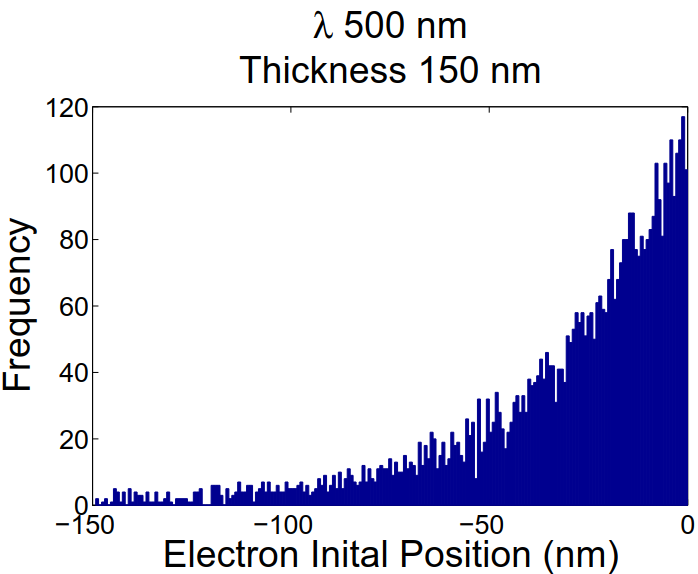 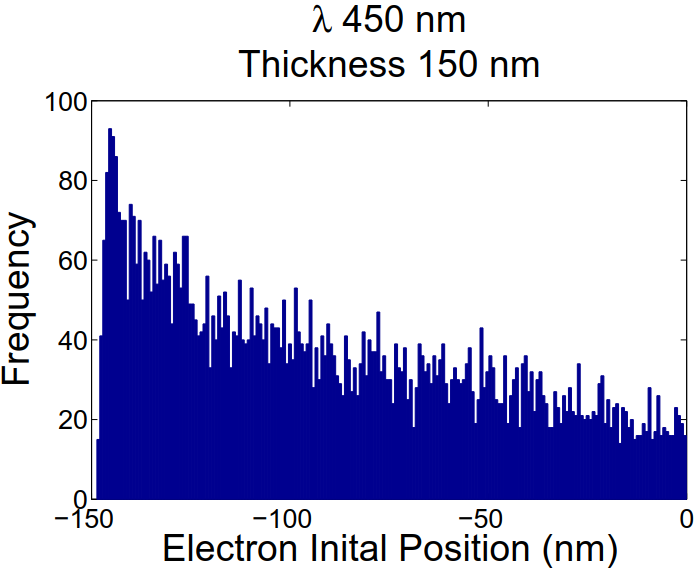 Successful electrons from front, not back, when λ > 500 nm in transmission mode for 150 nm thickness
Comparing reflection, transmission modes
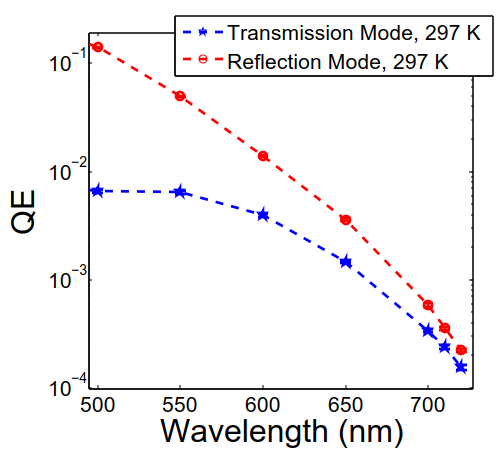 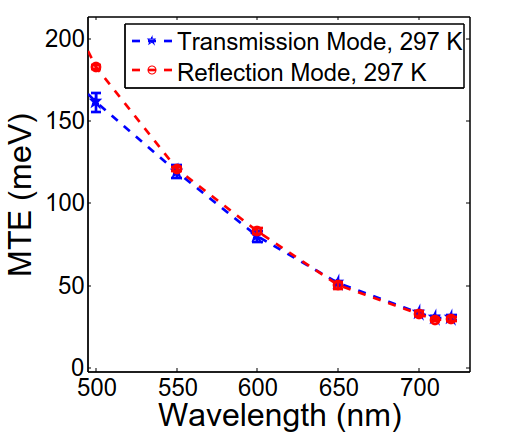 Qualitative agreement!
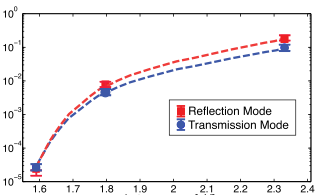 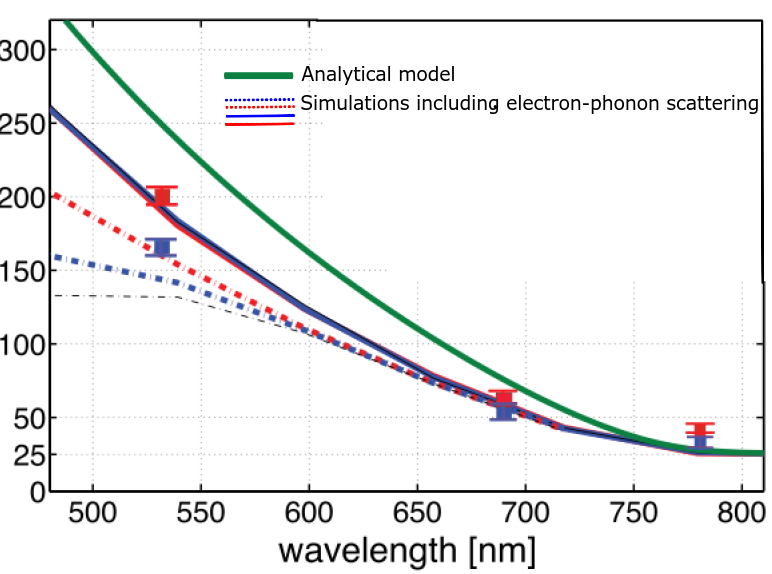 QE
MTE (meV)
Lee et al
Photon energy (eV)
Conclusion and future work
Conclusions

Agreement with experiments for reflection mode at long wavelengths;
Predict MTE lowering in transmission mode, as seen in experiments
Ad-hoc parameters like surface band bending value of -0.35 eV (corresponds to a surface state density of ~1013/cm-2 for the given experimental data); electron-phonon coupling strength;  optical phonon energy
Predictions for the upcoming 20 K electron gun

Future work 
Extend model to other materials 
Predict photoemission from new candidates near emission threshold
Need experiments measuring 
   phonon energy (Raman spectra); 
band gap as a function of temperature (band gap crucial for determining emission threshold as a function of temperature), 
doping, surface states (important for determining effective surface barrier faced by electrons)
[Speaker Notes: Tell about weak links in the model; say about the new 20 K gun that will act as a test for our hypothesus.
What we learn from this simulation about alkali antimonides? still thinking, no words yet]
Thanks for your patience!
Questions?
Contact me at ppg22@cornell.edu  .

Acknowledgements:
Dr. Luca Cultrera, Prof. Ivan Bazarov, Hyeri Lee
Back-up slides
MTE v/s thickness
400 nm
450 nm
600 nm
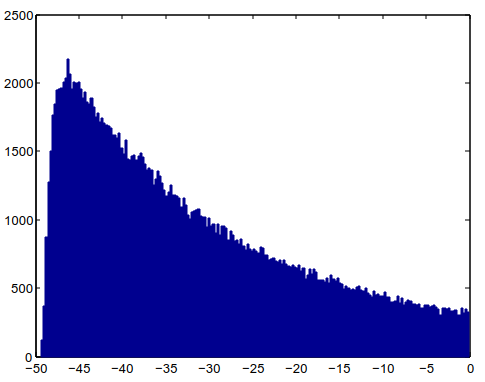 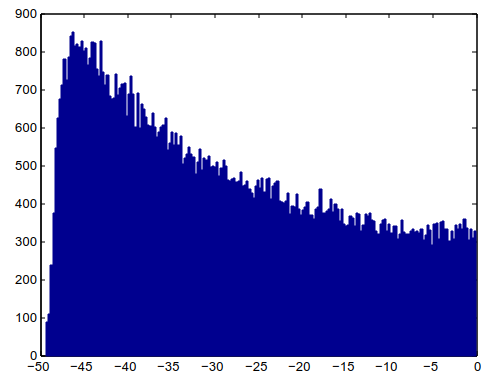 50 nm thickness, transmission, 5.5 eV WFs
Common cathode materials
Metal: Cu (UED, LCLS, BNL…)
QE: ~10-5 @ 266 nm
Response time: << 1 ps 
Lifetime: months in 10-9 Torr (compatible with very high gradients)
Intrinsic emittance: 0.8 mm-mrad/mm rms
PEA Semiconductor: Cs2Te (FLASH, XFEL….)
QE: ~10-1 @ 266 nm
Response time: < 1 ps 
Lifetime: months in 10-9 Torr (compatible with high gradients)
Intrinsic emittance: 1 mm-mrad/mm rms
NEA Semiconductors: Cs:GaAs (Jlab…)
QE: ~10-1 @ 520 nm
Response time: <1 ps 
Lifetime: days in 10-11 Torr (operated only in low gradient DC guns)
Intrinsic emittance: 0.48 mm-mrad/mm rms
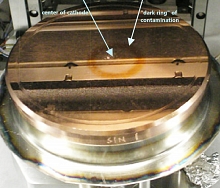 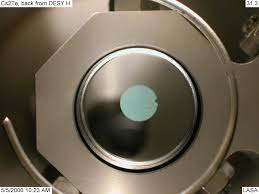 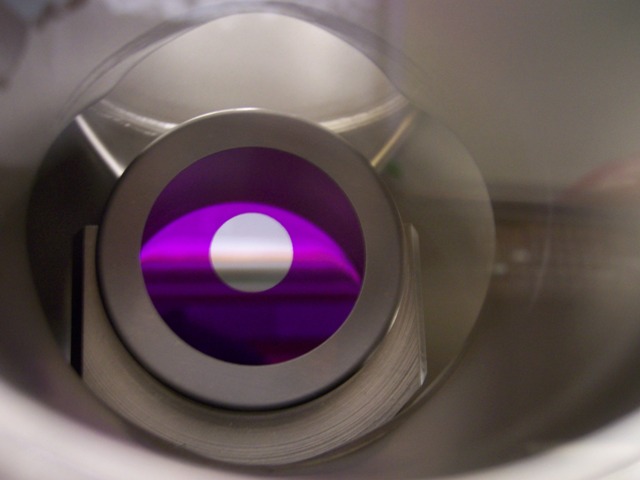 [Speaker Notes: What photocathode materials do the leading facilities in the world use?
You can classify into 3 categories-
Metal, PEA Semi, NEA Semi
(this slide will confuse; people may think that QE is 0.1 at 266 nm even for Cs3Sb)

%%
Metal->Cu:(MTE=330meV => T=3800 K)
PEA:(MTE=500meV => T=6000 K)
NEA:(MTE=120meV => T=1400 K)]
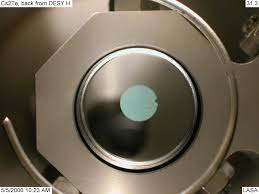 Photoemission Model
3-step photoelectric emission process (Spicer) for Cs3Sb
Absorption of light to generate electron positions and energies
Transport of electrons; scatter with polar optical phonons (only Г valley)
Emission from surface
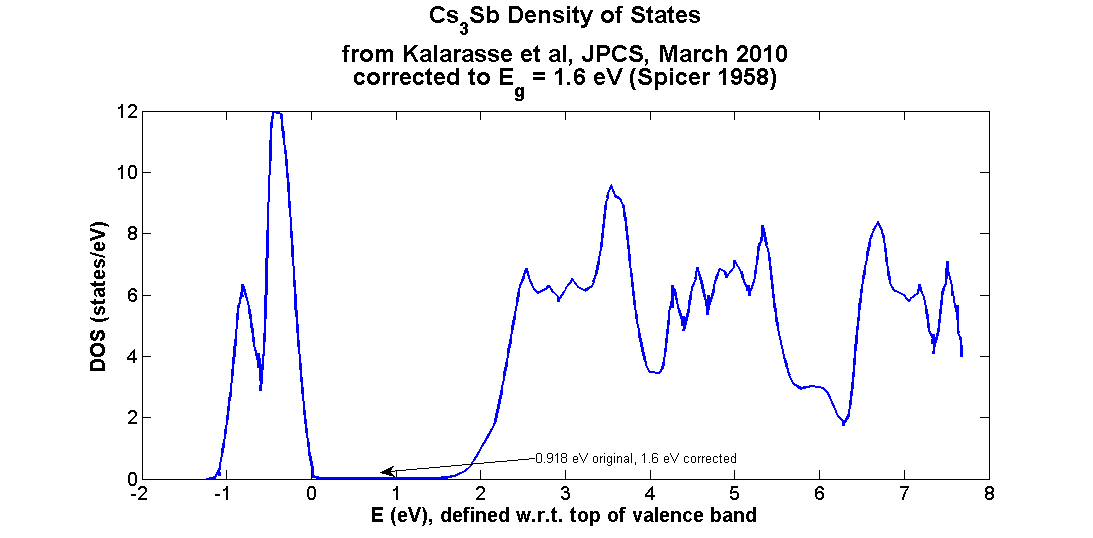 Band gap corrected to 1.6 eV
 from the DFT value 0.9 eV
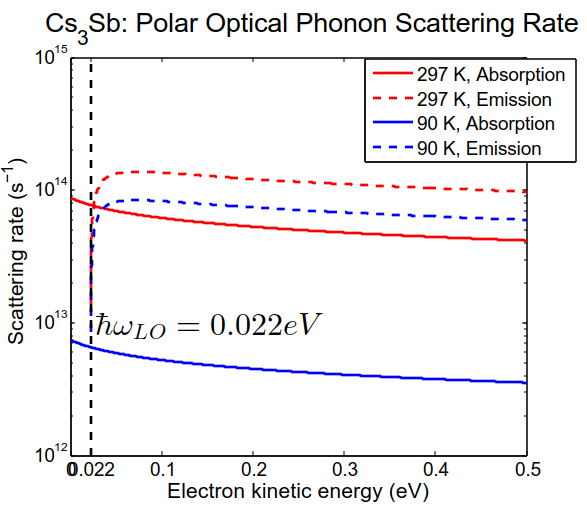 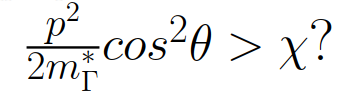 hν
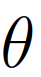 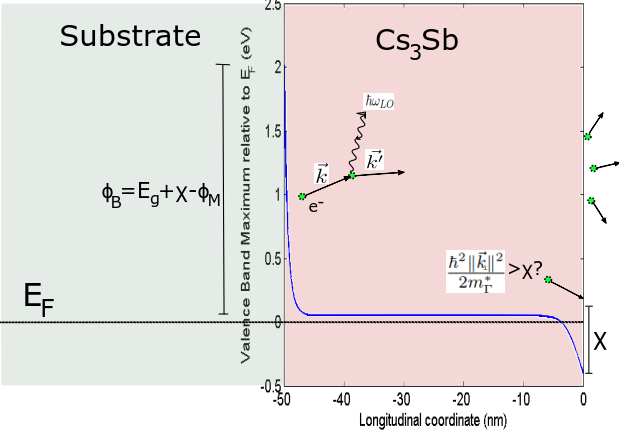 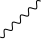 back-illumination (‘transmission mode’)
[Speaker Notes: The workhorse for the community is a semi-classical, 3-step model of photoemission. First we generate out-of-equilibrium electrons that scatter via phonons; e-e scattering is negligible in semiconductors
They move to the surface- a 1d rectangular barrier (affinity). Let me walk you through the algorithm I use. Generate electron positions , then assign initial energies; single, isotropic, parabolic valley, so initial directions isotropic; kill electrons with energies less than phonon energy (a little caveat there)]
Outline
Background and motivation 
Photoemission model
Simulation results versus experiments
Conclusion and future work
Back illumination/ ’transmission’ mode
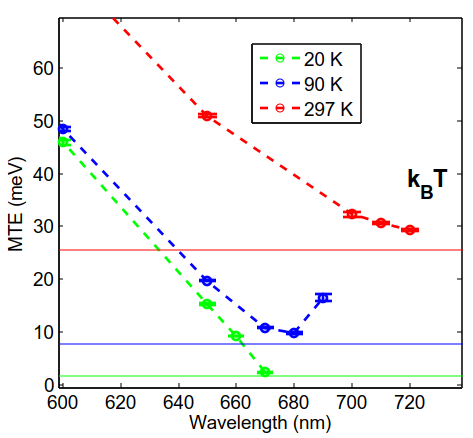 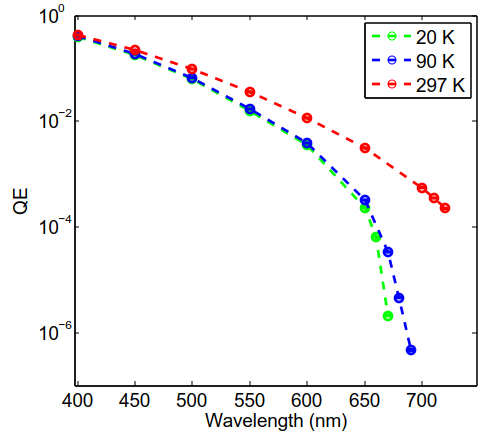 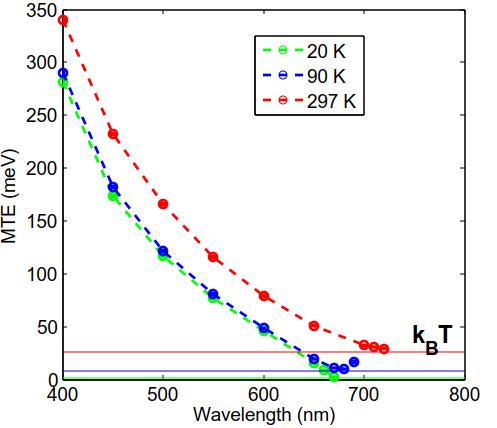 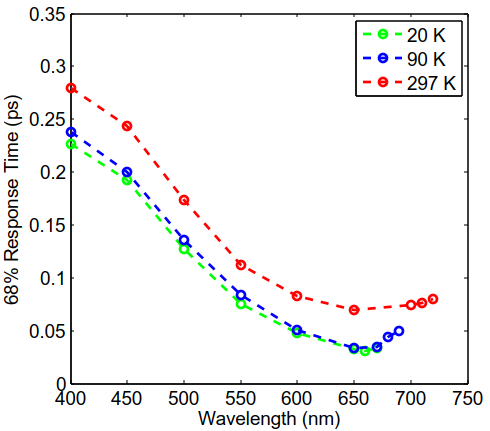 Thickness 50 nm
Transmission mode
Glass substrate: φs=5.5 eV
QE lower
MTE lower, still goes to kT
Response slower than reflection mode
[Speaker Notes: QE lower, MTE also lower, response time higher as electrons come all the way from the back to the surface]
Electron beam brightness
Electron beam brightness
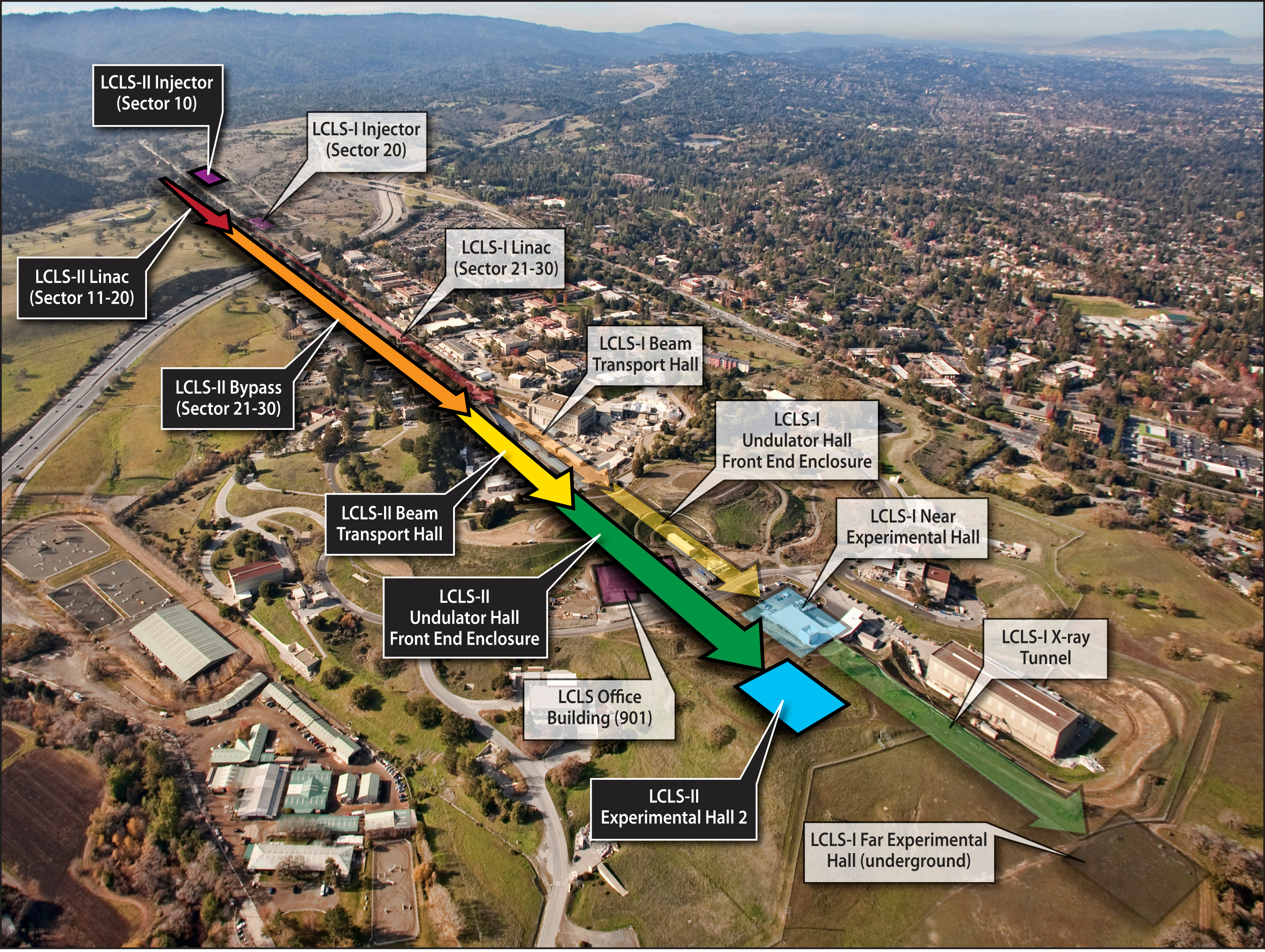 “Density in the phase space”
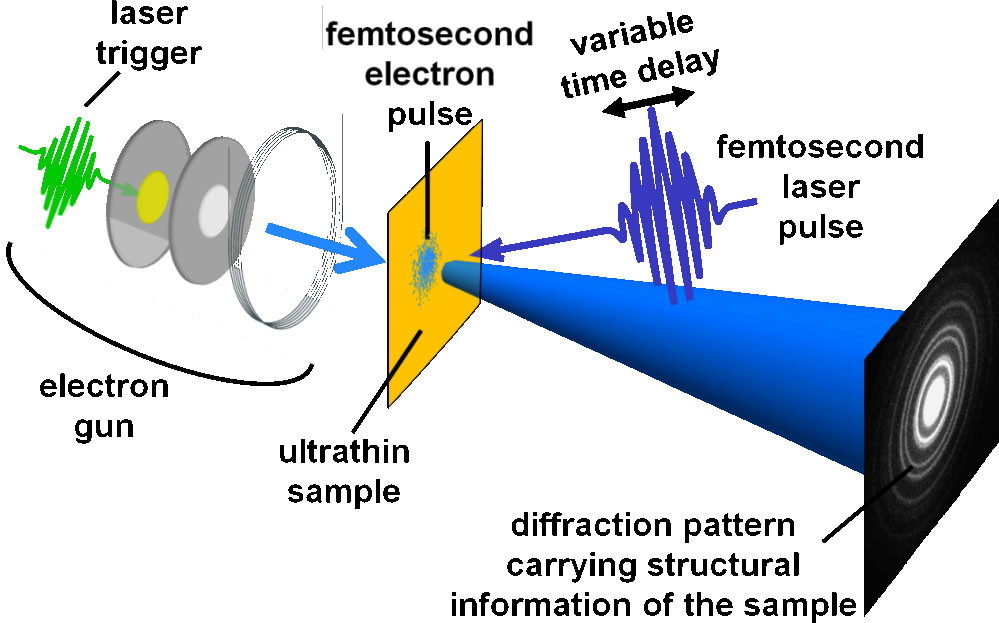 FEL lasing condition
Photocathode properties:
QE
MTE
Response time
Lifetime
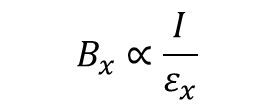 [Speaker Notes: What do we mean by brightness? It is the density in phase space. 
Why do we care for bright electron beams?
Limit on the shortest FEL wavelength is set by the beam brightness. (Point laser to the formula and tell the improvement you can have if beam brightness could go up by an order of magnitude, or you can reduce the length of the linac by cutting down on gamma, the relativistic electron energy)
Also, easier to create short, coherent bunches of electrons in order to perform single shot electron diffraction of samples within small setups (lower de Broglie wavelength?), compared to traditional X-rays. (Give an idea of how difficult it is to use X-rays.)
How do we create beams? From photocathodes (define “photocathode”).
What else do we care for? (define each term: QE, MTE in brightness obvious, UED response time should be sub-ps)
From an operating point of view, we want them to last long
%%
Brightness definition
Applications of bright e beams
How bright beams help litho, fel?
State of the art
Higher energy of X-ray photons if beam bright
Single shot ultrafast electron diffraction, 10^5 e per bunch coherent over 10 nm; time sub-ps
Electrons have higher scatt cross section
UV metals, visible light possible, MTE better than metals]
Why Alkali Antimonides?
Table
QE higher than metals for the same emittance
Sub-picosecond response time used in streak cameras
Lifetime longer than cesium-activated GaAs photocathodes
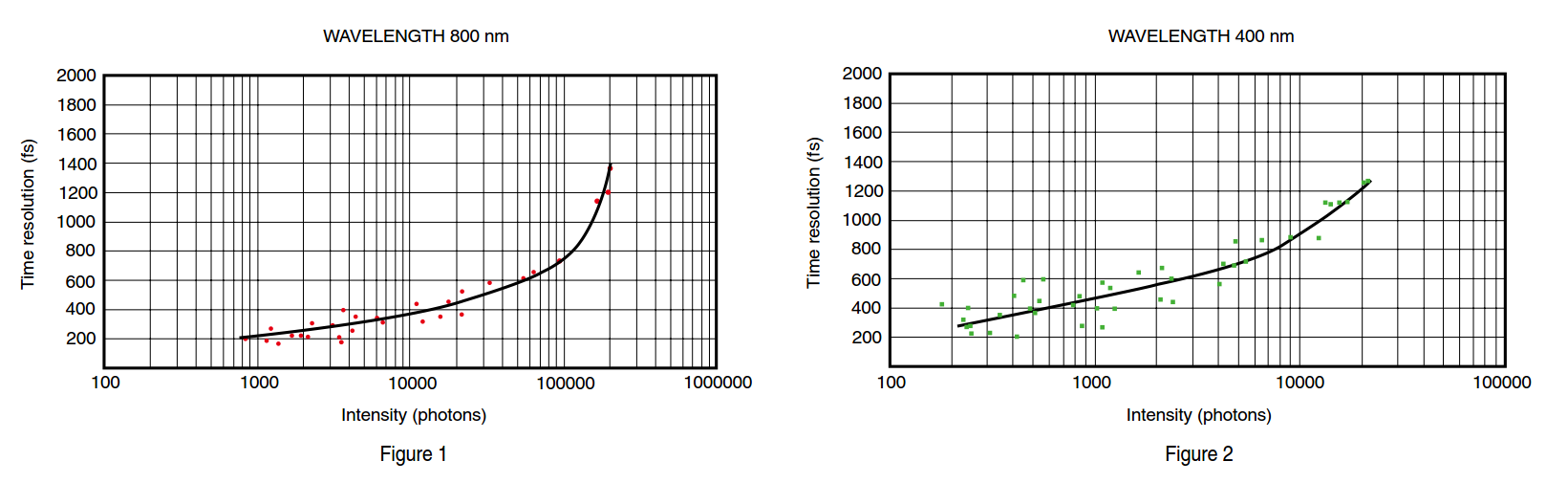 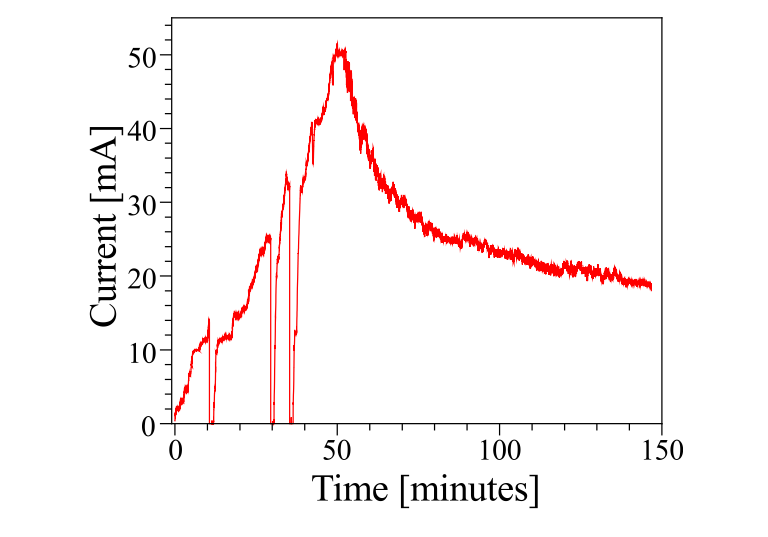 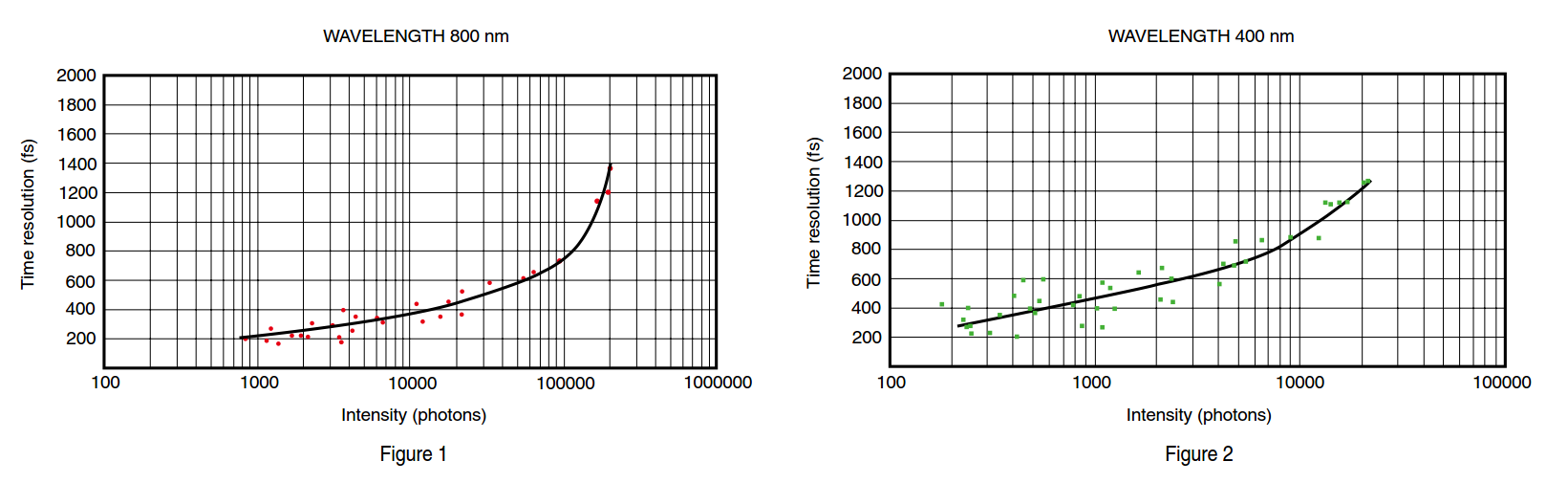 Few 100s of fs
Beam current versus time using a GaAs cathode: 
lifetime only a few minutes, 
against ~2 days for alkali antimonide at high beam current
[Speaker Notes: Given all these other photocathodes, why would we want to study this particular class of materials?
There are 3 important reasons-
Alkali antimonides give you beams brighter than metals
Response time also sub-ps (and hence they have been exploited extensively by the streak camera industry)]
Photocathode Energy Band Diagram
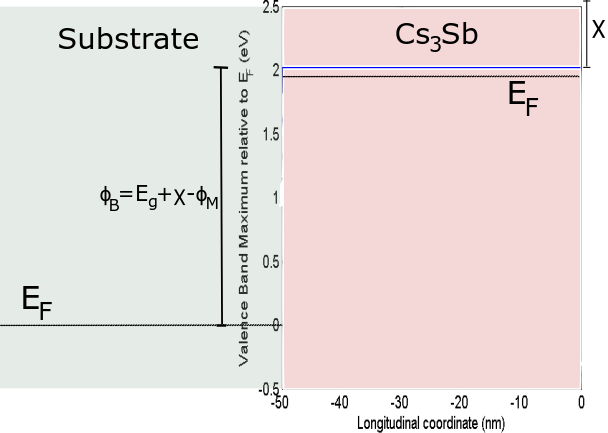 Charge transfer from substrate and surface states cause bending of bands
Tweaks absorption of light
Electrons get an acceleration
Cs3Sb naturally p-type, so band bending downwards
Notice the Fermi level existing below the VBM, due to high p-doping (nA)!
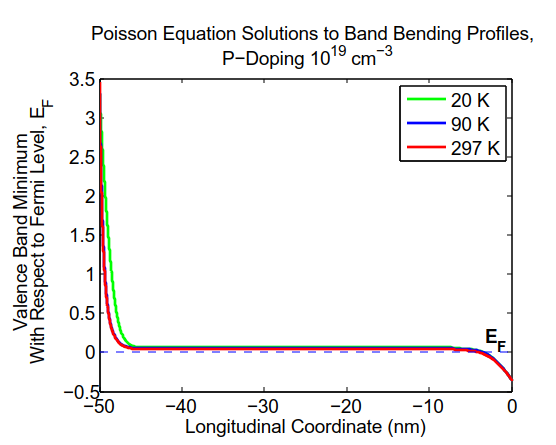 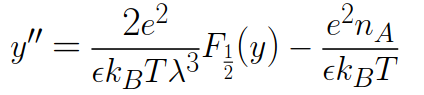 POISSON EQUATION FOR BAND BENDING PROFILE
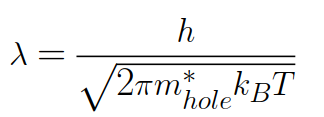 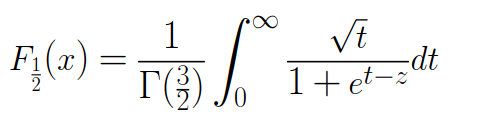 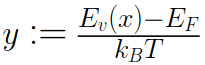 [Speaker Notes: Band bending and impurities important; 1950s Hall measurements show natural p-type conductivity of Cs3Sb. Spicer says that doping density (same as impurity density?) should be of the order of 1e19 per cc  based on Sakata’s Hall measurements. Can convert this into an electrostatic problem- where does charge come from or go to? Think of 2 electron reservoirs and their thermal equilibrium. Charge goes from the p-type semiconductor valence band to the substrate. Acceptors uniformly dense, always filled with electrons. So the poisson equation should be (point to the equation and explain term by term). Show a couple of solutions of the second order differential equation.]
Photocathode Energy Band Diagram
Charge transfer from substrate and surface states cause bending of bands
Tweaks absorption of light
Electrons get an acceleration
Cs3Sb naturally p-type, so band bending downwards
Notice the Fermi level existing below the VBM, due to high p-doping (nA)!
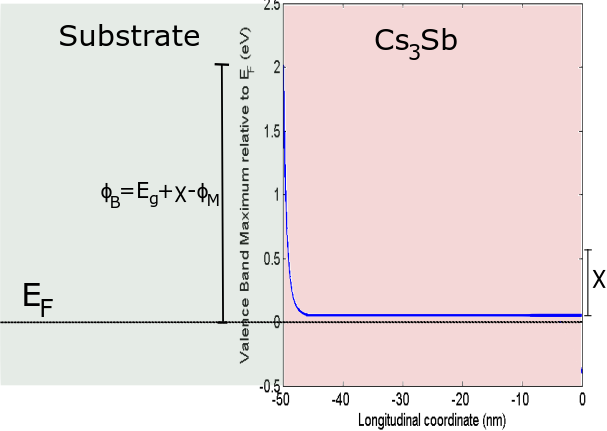 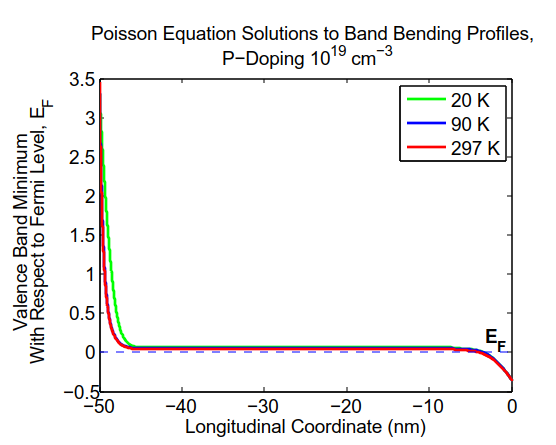 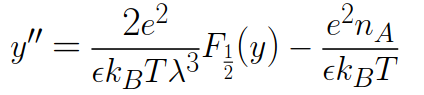 POISSON EQUATION FOR BAND BENDING PROFILE
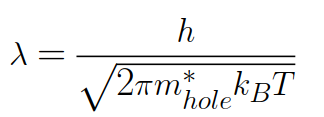 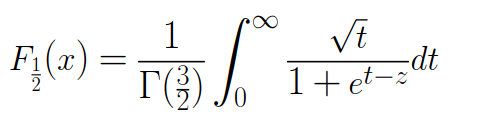 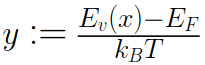 [Speaker Notes: Band bending and impurities important; 1950s Hall measurements show natural p-type conductivity of Cs3Sb. Spicer says that doping density (same as impurity density?) should be of the order of 1e19 per cc  based on Sakata’s Hall measurements. Can convert this into an electrostatic problem- where does charge come from or go to? Think of 2 electron reservoirs and their thermal equilibrium. Charge goes from the p-type semiconductor valence band to the substrate. Acceptors uniformly dense, always filled with electrons. So the poisson equation should be (point to the equation and explain term by term). Show a couple of solutions of the second order differential equation.]
Photocathode Energy Band Diagram
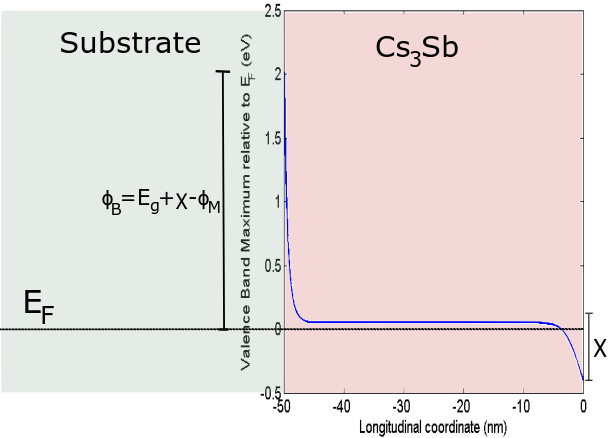 Charge transfer from substrate and surface states cause bending of bands
Tweaks absorption of light
Electrons get an acceleration
Cs3Sb naturally p-type, so band bending downwards
Notice the Fermi level existing below the VBM, due to high p-doping (nA)!
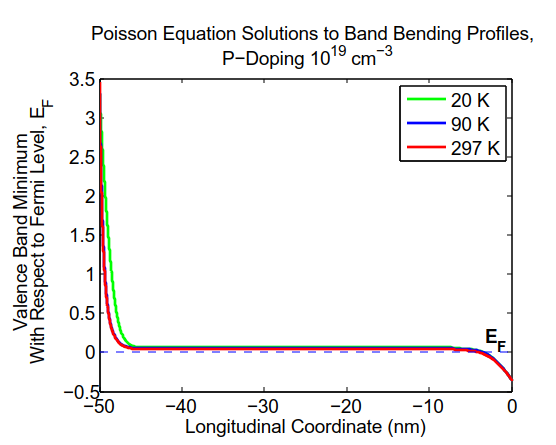 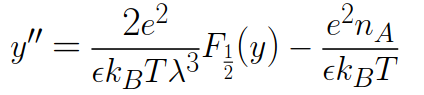 POISSON EQUATION FOR BAND BENDING PROFILE
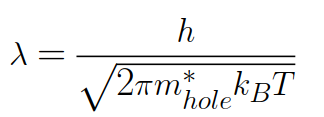 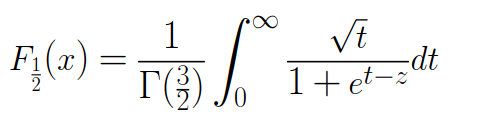 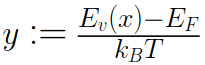 [Speaker Notes: Band bending and impurities important; 1950s Hall measurements show natural p-type conductivity of Cs3Sb. Spicer says that doping density (same as impurity density?) should be of the order of 1e19 per cc  based on Sakata’s Hall measurements. Can convert this into an electrostatic problem- where does charge come from or go to? Think of 2 electron reservoirs and their thermal equilibrium. Charge goes from the p-type semiconductor valence band to the substrate. Acceptors uniformly dense, always filled with electrons. So the poisson equation should be (point to the equation and explain term by term). Show a couple of solutions of the second order differential equation.]
Photocathode Energy Band Diagram
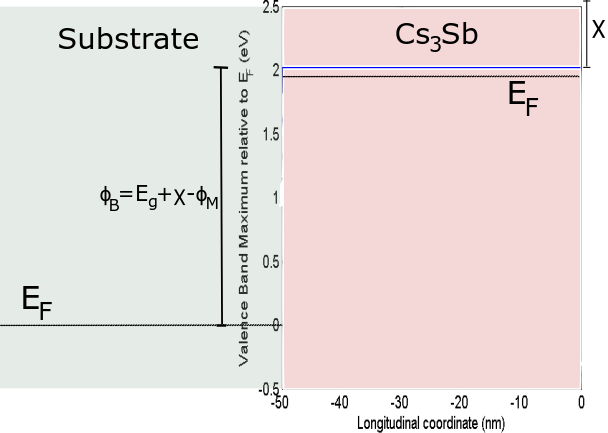 Charge transfer from substrate and surface states cause bending of bands
Electrons get an acceleration
Tweaks absorption of light
Cs3Sb naturally p-type, so band bending downwards
Notice the Fermi level existing below the VBM, due to high p-doping (nA)!
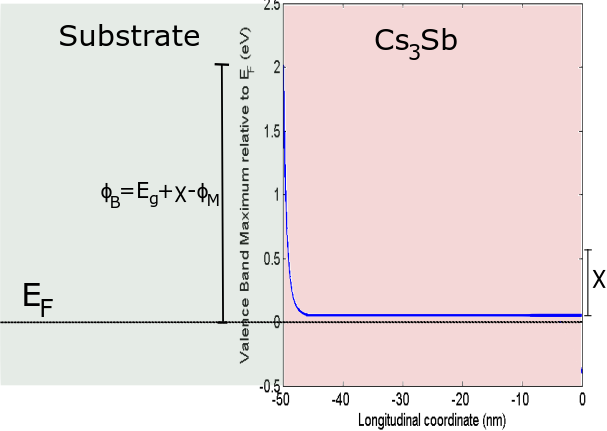 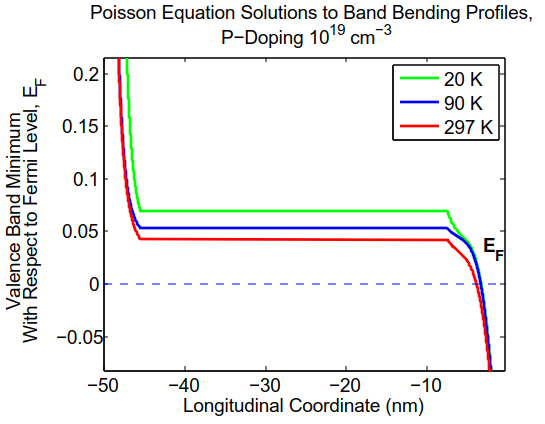 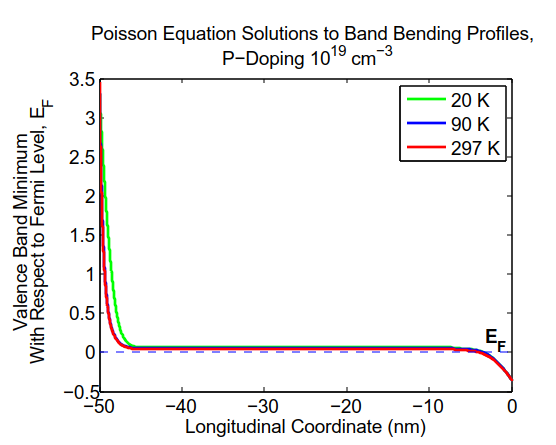 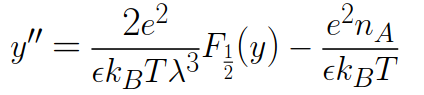 POISSON EQUATION FOR BAND BENDING PROFILE
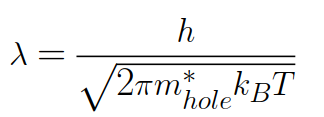 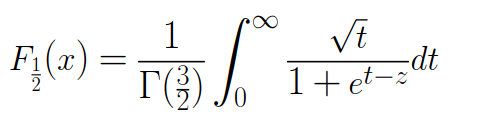 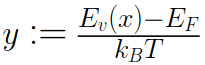 [Speaker Notes: Band bending and impurities important; 1950s Hall measurements show natural p-type conductivity of Cs3Sb. Spicer says that doping density (same as impurity density?) should be of the order of 1e19 per cc  based on Sakata’s Hall measurements. Can convert this into an electrostatic problem- where does charge come from or go to? Think of 2 electron reservoirs and their thermal equilibrium. Charge goes from the p-type semiconductor valence band to the substrate. Acceptors uniformly dense, always filled with electrons. So the poisson equation should be (point to the equation and explain term by term). Show a couple of solutions of the second order differential equation.]
1. Generation of electrons
n and k are used to estimate reflectivity and absorption as function of wavelength
Band structure from DFT
Initial energy distribution: DFT density of states, with a 0.05 eV exponential tail (Urbach tail) to account for disorder
The probability of having an electron excited at a depth z with initial energy E (EF:=0) is:



         : absorption coefficient at depth z; BB: band bending magnitude
              : valence band density of states, defined with respect to valence band maximum
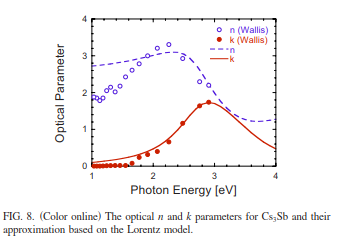 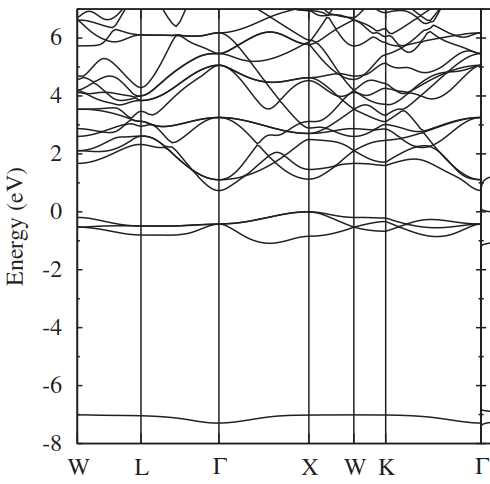 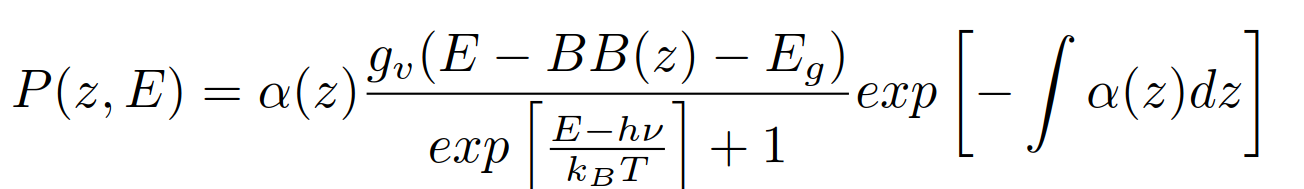 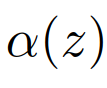 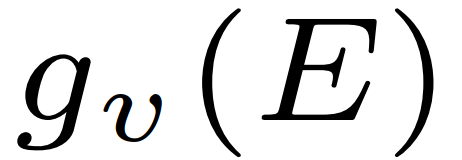 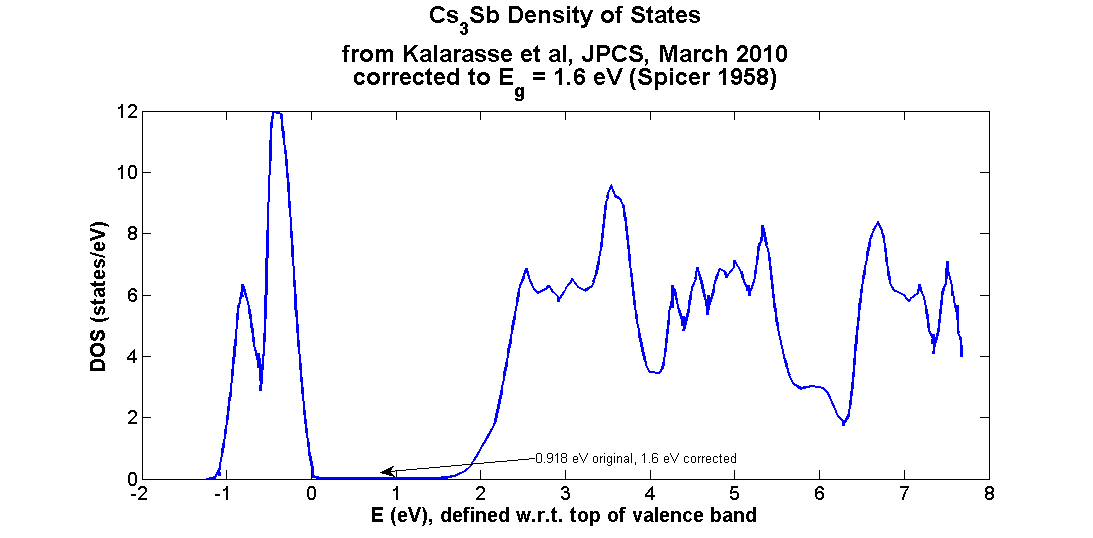 Band gap corrected to 1.6 eV
 from the DFT value 0.9 eV
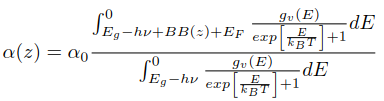 [Speaker Notes: Lorentz model for optical data
Band structure: show, point out the Gamma valley
Urbach tail: typical 0.05 eV tail value for amorphous semiconductors
Need to account for depletion of states dur to upward band bending
Alpha0 is Lorentz oscillator value of 4 pi k/lambda

 to generate distributions of initial energies
, as number of excitable electrons now a function of position]
1. Generation of electrons
Band bending changes absorption; regions with too much upward band bending won’t absorb electrons
          : absorption coefficient from the Lorentz oscillator model
Use   to calculate the probability distribution of positions 
To calculate the distribution of energies at every position, shift the density of states appropriately and multiply the Fermi-Dirac distribution
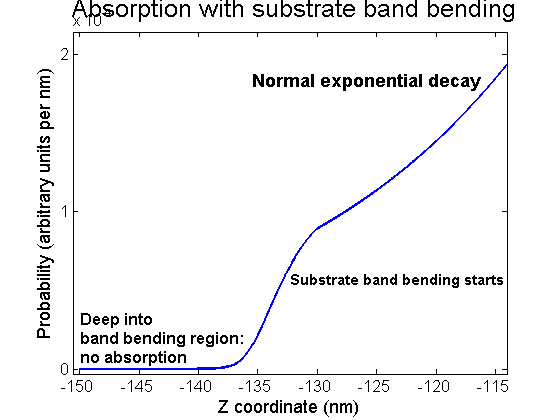 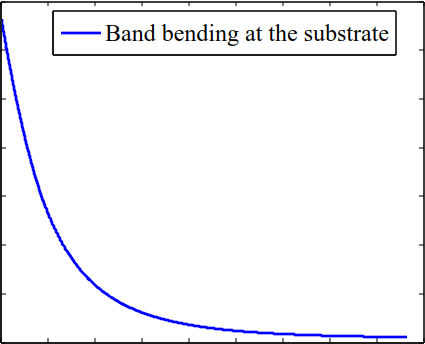 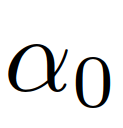 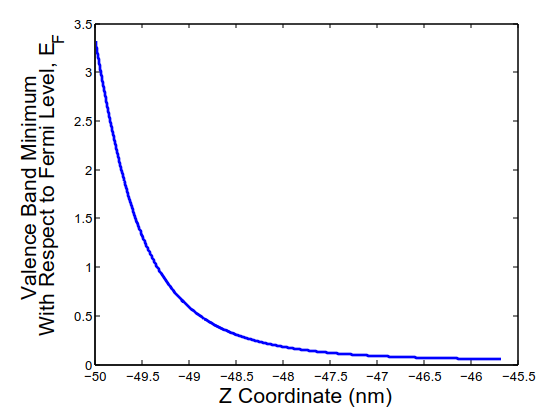 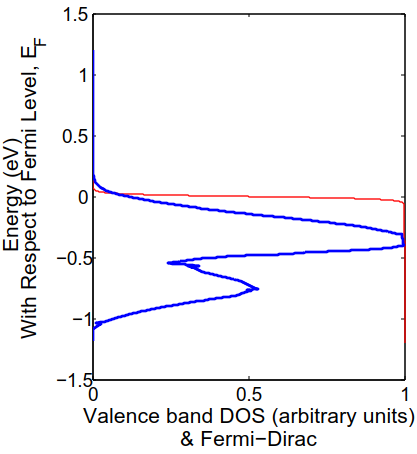 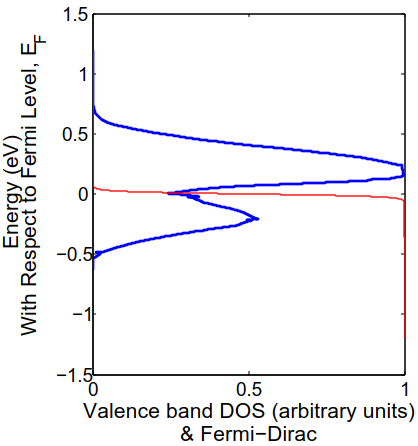 [Speaker Notes: We have positions, now we need energies
Need to also consider offset due to bb(z), making distributions a function of z. In the left case, a good chunk of the valence band remains empty.
Right-> fine, as upward band bending is small]
Effect of temperature on band gap
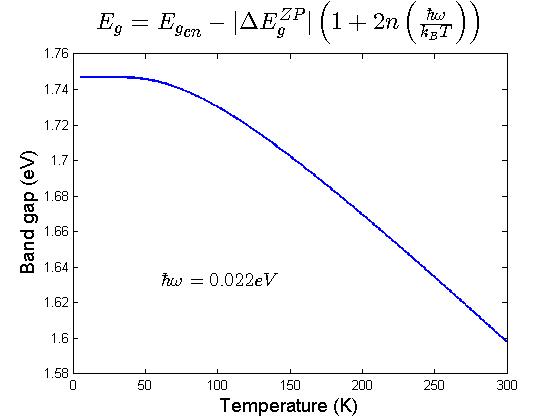 Experiments suggest work function being a function of temperature

Assuming electron affinity to not change significantly with temperature, only choice- band gap change

Electron-phonon coupling can lead to appreciable temperature dependence of band gap

Fix room temperature band gap to experimental value of 1.6 eV

Use the generic                            for now

Prediction: Band gap flattens below 50 K, so work function doesn’t change significantly below liquid nitrogen temperature
Equation from Guistino et al
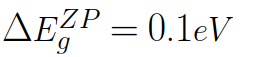 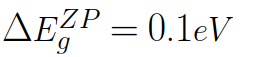 Empirical model with generic semiconductor parameters
[Speaker Notes: Certain compounds have dramatically different 
Doesn’t change between 20 K and 90 K, means a lot for QE and MTE.
Assuming generic parameters for the time being, calculations hard quantitatively
Surface reconstruction can be a lot different at different temperatures, but in our case we use a surface state picture. So drastic changes in electron affinity not possible by going from 297 K to 90 K.]
2. Semiclassical Transport
Scattering only with polar optical phonons (ħωLO=0.022 eV, approximate value from Raman spectra of alkali antimonides)- the dominant mechanism in Cs3Sb
Ionized impurity and acoustic scattering rates are negligible; don’t lead to significant energy losses
Single valley model (Г  valley) as we look at near-threshold emission, causing the remaining band structure to not matter)
Isotropic initial velocities, due to isotropic  single valley assumption
Scattering  angles depend on electron energy; energy ↑angles↓
Effective mass: 0.85 me (from DFT band structure)
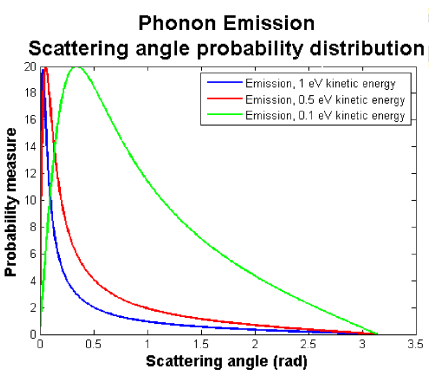 Scattering rate 
(from Tomizawa)
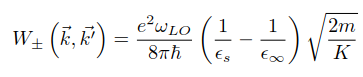 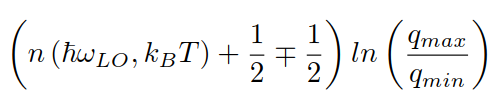 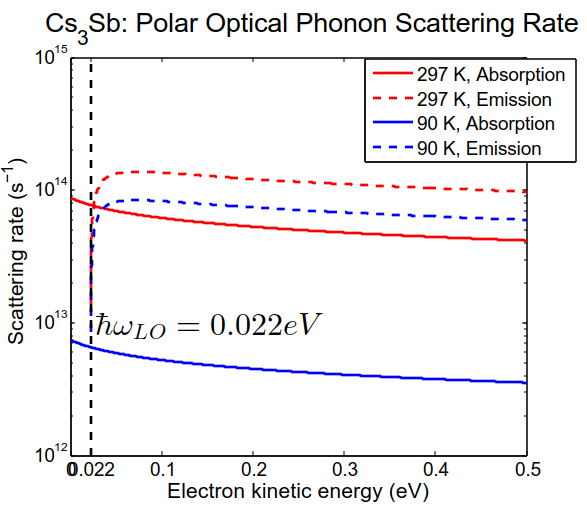 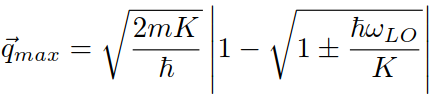 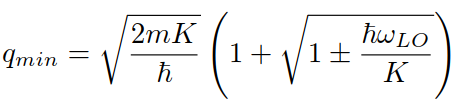 LORENTZ OSCILLATOR MODEL
Electron kinetic energy
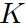 Static dielectric constant
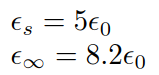 High frequency dielectric constant
[Speaker Notes: An electron can emit/absorb a phonon. 10:1 ratio.
Parameters from Lorentz model, so actual values may be different
K: electron kinetic energy
Other scattering mechanisms are negligible in terms of energy loss as well as scattering rates. Reason: Cs3Sb is a polar semiconductor (have to understand this part better)?Scattering angles diverse for low-energy electrons (show the rgb plot and point out this fact)
Qmax and qmin are (don’t have a good explanation, working on it)
K: kinetic energy, es, e_inf come from lorentz oscillator model, so may be different.  We need to measure e and es (what measurement/apparatus?)




%%
(Is everybody able to see clearly?  Anything confusing to anybody? Know your audience.)]
3. Emission
Longitudinal momentum should be enough to overcome the electron affinity- 1D tunneling problem





IMPORTANT: transverse momentum in not conserved at emission 
GaAs that has a pristine surface, but does not show momentum conservation
but can assume conservation of transverse energy

Effective affinity depends on band bending at the vacuum interface (B): crucial for determining the true work function
True work function Eg+χ-B, instead of just Eg+χ
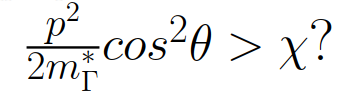 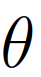 [Speaker Notes: Momentum conservation not seen to be true, even for pristine surfaces. So need not conserve momentum. But transverse energy conservation works.
Effective affinity: surface band bending amount important, as affinity defined from CBM (or VBM, difference is only Eg)  at the surface
0.067 m_e effective mass of GaAs, but still MTE not doing crazy stuff due to the hugely different masses]
Photoemission model
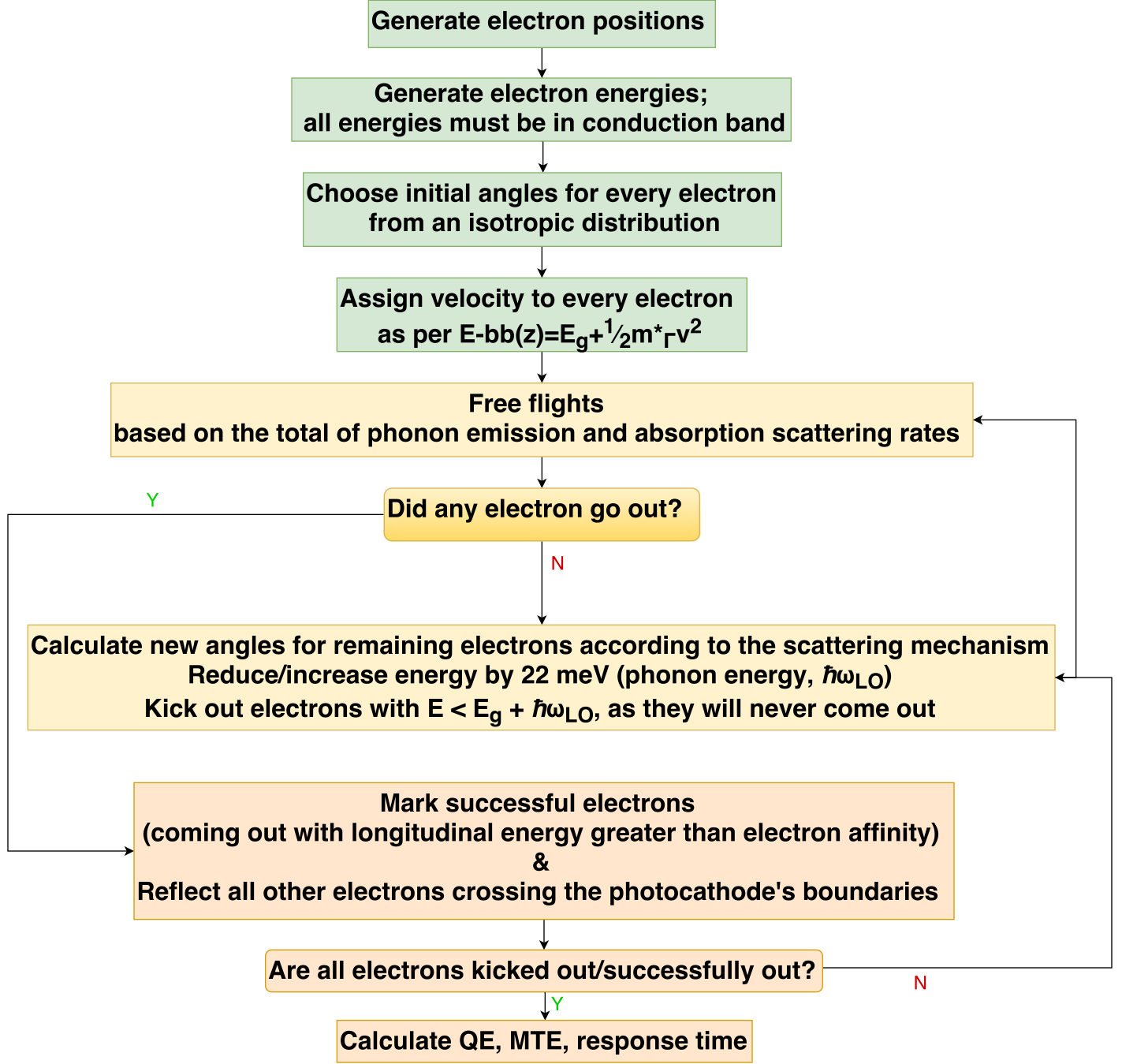 3-step photoelectric emission process (Spicer) for Cs3Sb, a representative alkali antimonide-
Absorption of light to generate electron positions and energies
Transport of electrons under semi-classical approximation 
Emission from surface
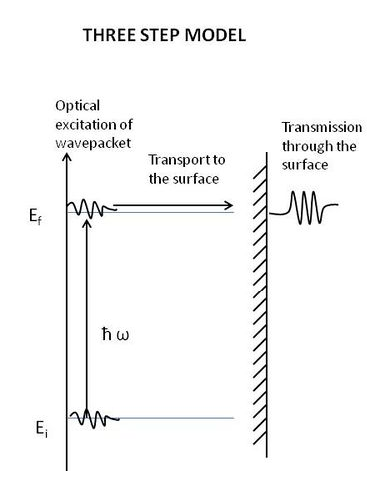 [Speaker Notes: The workhorse for the community is a semi-classical, 3-step model of photoemission. First we generate out-of-equilibrium electrons that scatter via phonons; e-e scattering is negligible in semiconductors
They move to the surface- a 1d rectangular barrier (affinity). Let me walk you through the algorithm I use. Generate electron positions , then assign initial energies; single, isotropic, parabolic valley, so initial directions isotropic; kill electrons with energies less than phonon energy (a little caveat there)]